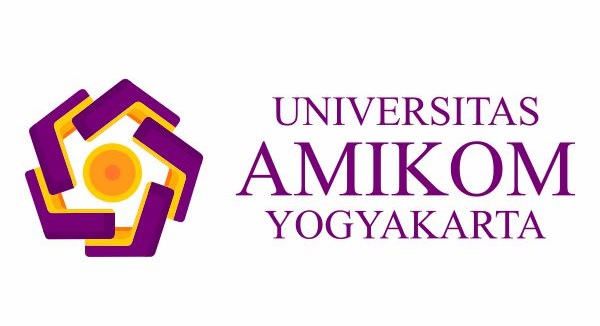 Studi Kasus Talent Management
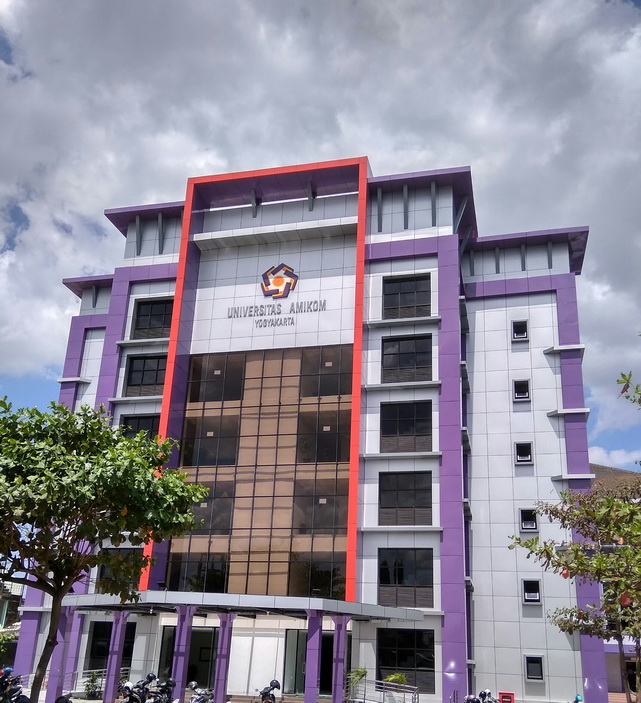 PRODI S1 KEWIRAUSAHAAN
FAKULTAS EKONOMI DAN SOSIAL 
2021/2022
Studi Kasus Kelompok
Carilah Pengertian, posisi, manfaat dan implementasi TALENT MANAGEMENT disebuah perusahaan (implementasi yang dimaksud contoh penerapan di perusahaan, tidak boleh sama antar kelompok)
Buatlah kelompok maksimal 5 orang 
Presentasi dan diskusi di pertemuan 3 dalam bentuk PPT 
Waktu presentasi maksimal 5 menit, diskusi 5 menit
Ppt terdiri dari cover (nama_nim), isi
Pengumpulan setelah presentasi 
Buat sebaik mungkin
Penilaian pada kerapian tulisan, kejelasan konteks dan konten isi, presentasi wajib hadir semua
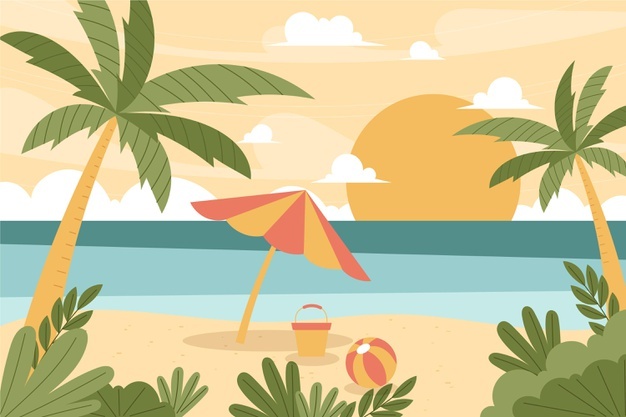 MATURNUWUN